What proposed tax changes could mean for high-net-worth individuals and businesses
This information is a general discussion of the relevant federal tax laws provided to promote ideas that may benefit a taxpayer. It is not intended for, nor can it be used by any taxpayer for the purpose of voiding federal tax penalties. Taxpayers should seek the advice of their own advisors regarding any tax and legal issues specific to their situation.
Setting the stage
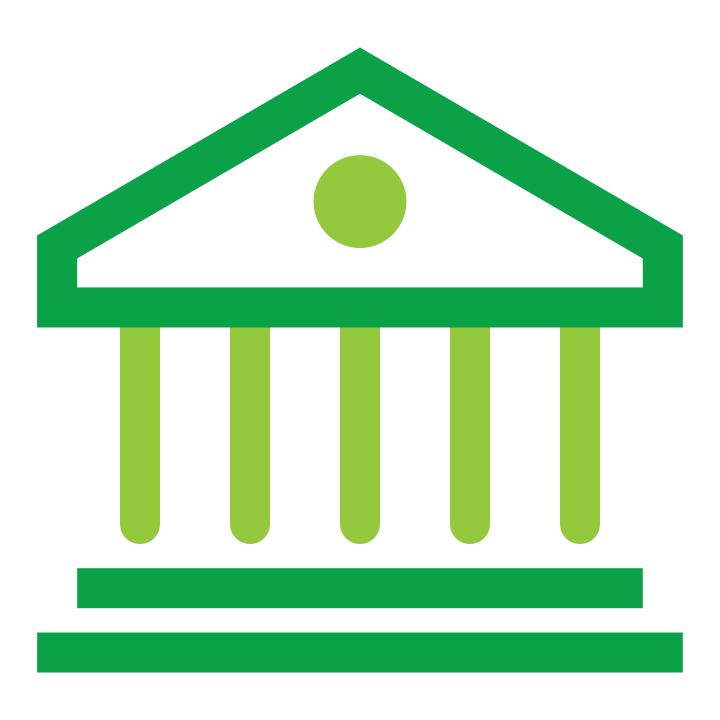 House Ways and Means committee approved the draft legislation on September 15
Part of ongoing $3.5 trillion budget reconciliation bill
Possible dramatic tax increases
Source: “House Ways and Means Committee Proposed Tax Changes Impacting High-Net Worth and High-Income Individuals.” The National Law Review, Vol. XI, No. 273, Copyright©2021 Nelson Mullins Riley & Scarborough LLP. September 22, 2021.
[Speaker Notes: In September, the House Ways and Means Committee released and approved draft legislation as part of Congress’ ongoing $3.5 trillion budget reconciliation bill. The legislation includes significant tax proposals that, if passed, would dramatically increase what high-net worth individuals and corporations pay.

According to The National Law Review, the committee’s recommendations head to the House Budget Committee – and the Senate will vote on its own reconciliation bill featuring tax increases proposes by the Senate Finance Committee. While these changes remain pending, it's important to note that the recommendations in their current form may not end up in the final budget bill.

Making your way through all these changes can be overwhelming. Be sure to work with your financial professional and tax advisor to understand the potential impact to you or your business.

Highlights: House Ways and Means tax proposal

Let’s take a look at a summary of proposed changes that may be particularly relevant to high-net worth individuals and business owners.]
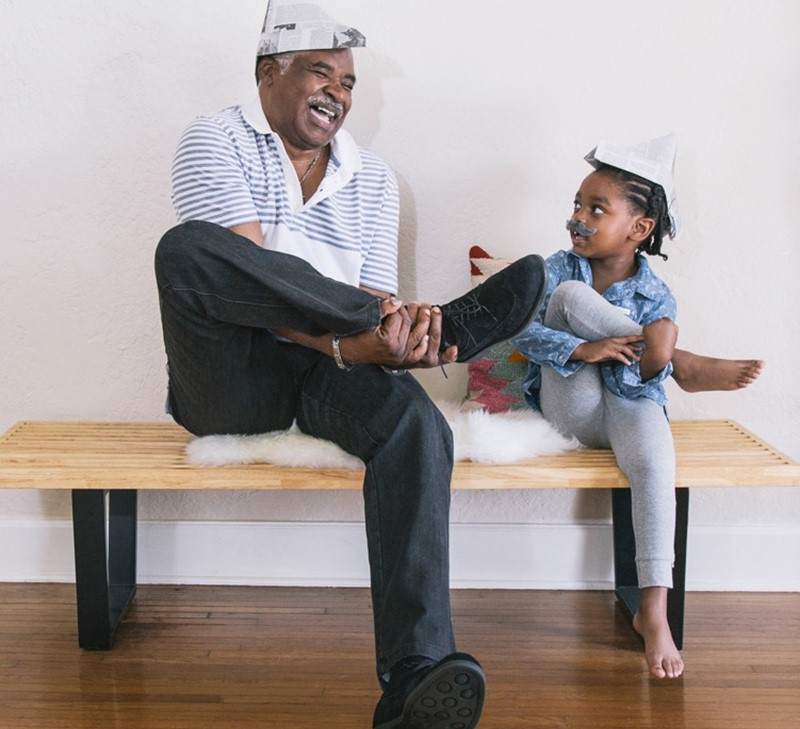 Highlights
Individual, capital gains, and dividend tax rate increases
Estate and gift tax increases and changes
Retirement plan changes
Sources: 
Forster, John M. and Shook, Alyssa. “Highlights from House Ways & Means Committee Tax Proposal – Conversations for your clients.” Finseca Report: Marketplace, Finseca.org, September 23, 2021.
Caron, Josh and Kim, Alex. “The Ways & Means Tax Bill – Top 11 relevant provisions for financial security professionals.” Finseca Policy Deep Dive, Finseca.org, September 21, 2021.
[Speaker Notes: Individual and capital gains and dividend tax rate increases
Capital gains and dividend tax rates, as proposed by the House Ways and Means Committee, would increase for certain higher-income taxpayers from their current level of 20% to as high as 25%. There is a 3% surtax proposed that would apply to both ordinary and capital gain income in excess of $5,000,000 ($2,500,000 for married individuals filing separately and $100,000 for estates and trusts).

Individual tax rates could increase from 37% to 39.6% for married individuals filing jointly with taxable income over $450,000, heads of households with taxable income over $425,000, and unmarried individuals with taxable income over $400,000.

Estate and gift tax increases and changes
The estate tax and lifetime gift tax exemption is currently $11.7 million per person and would drop to $5 million (adjusted for inflation). Under current law, this reduction is already scheduled to occur on January 1, 2026, and the proposal would accelerate that change to the beginning of 2022.

The estate and gift tax rules that apply to grantor trusts could be severely limited under the House Ways and Means Committee’s proposal. No longer will the grantor be able to supercharge estate tax planning by paying the income tax on behalf of the irrevocable trust and by selling appreciated assets to the trust in a tax-free exchange. 

If enacted, the assets owned by the irrevocable trust will be pulled into the grantor’s taxable estate and will eliminate the grantor’s ability to sell appreciated assets without paying capital gains tax. 
Under the proposal, taxpayers will no longer be able to take valuation discounts for gift and estate tax purposes on entities holding passive assets not used in an active trade or business.

Retirement plan changes
The bill would prohibit individuals with retirement accounts exceeding $10 million from contributing extra savings and would have a new required minimum distribution (RMD) each year and that RMD will be equal to one-half of the IRA value in excess of $10 million.

It would also repeal so-called Roth conversions in individual retirement accounts and 401(k)-type plans for individuals making more than $400,000 a year ($450,000 married filing jointly and $425,000 heads of household). It would also prevent savers from using the “mega-backdoor Roth” strategy, regardless of income level.]
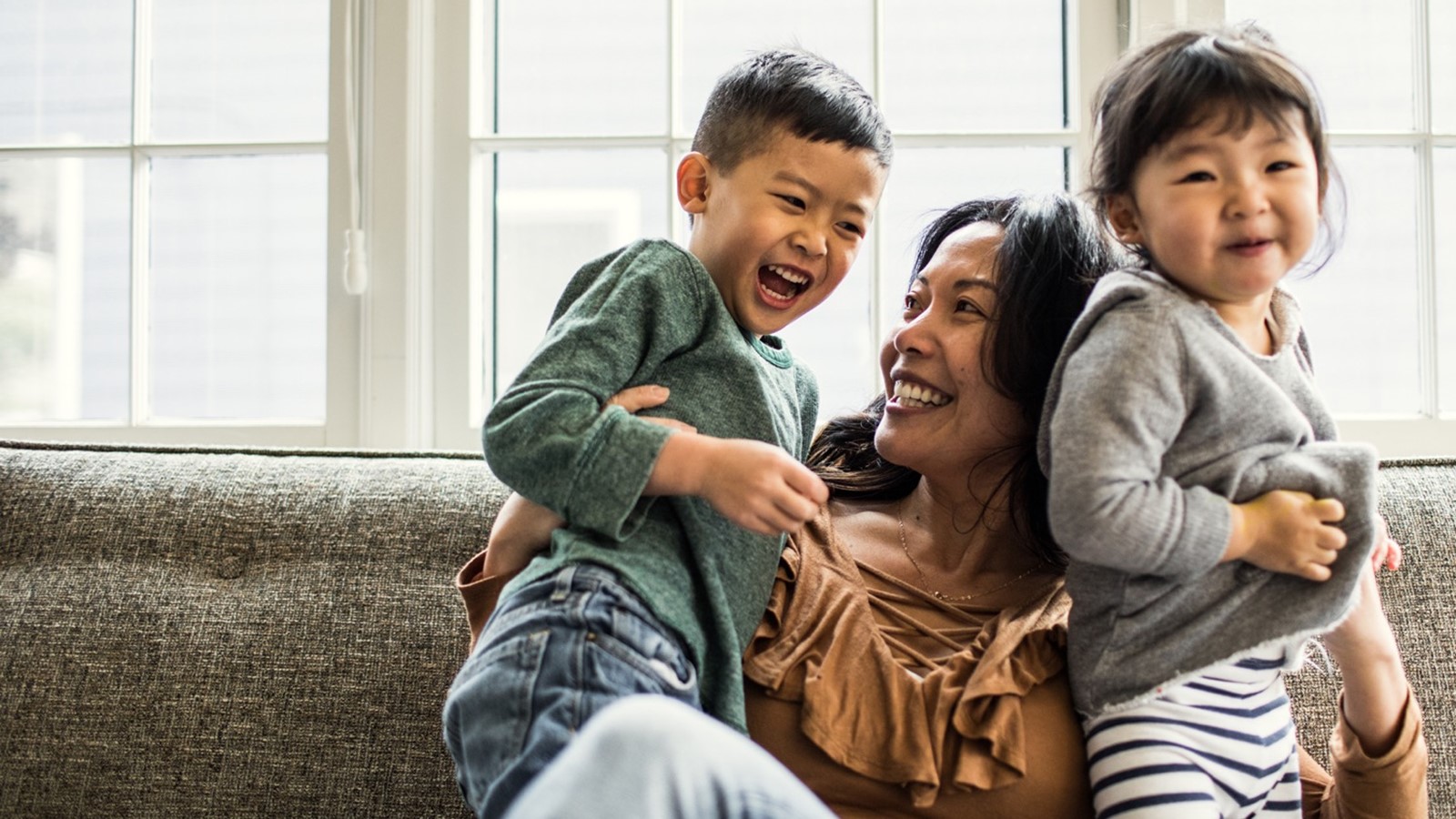 What could these changes mean for you?
[Speaker Notes: While it’s impossible to predict how many tax changes will pass through Congress as proposed, one thing is certain: your financial professional can help you navigate what these tax changes could mean for you.]
Registered representative <and investment advisor representative> of Securian Financial Services, Inc. Securities and investment advisory services offered through Securian Financial Services, Inc. Member FINRA/SIPC. <INSERT FIRM NAME> is independently owned and operated. <INSERT FIRM ADDRESS>

Financial Professionals do not provide specific tax/legal advice and this information should not be considered as such. You should always consult your tax/legal advisor regarding your own specific tax/legal situation.

This information is a general discussion of the relevant federal tax laws provided to promote ideas that may benefit a taxpayer. It is not intended for, nor can it be used by any taxpayer for the purpose of voiding federal tax penalties. Taxpayers should seek the advice of their own advisors regarding any tax and legal issues specific to their situation.

This is a general communication for informational and educational purposes. The materials and the information are not designed, or intended, to be applicable to any person’s individual circumstances. It should not be considered investment advice, nor does it constitute a recommendation that anyone engage in (or refrain from) a particular course of action. If you are seeking investment advice or recommendations, please contact your financial professional.

Securian Financial is the marketing name for Securian Financial Group, Inc., and its subsidiaries.
Securian Financial Group, Inc.securian.com
400 Robert Street North, St. Paul, MN 55101-2098©2021 Securian Financial Group, Inc. All rights reserved.
Rev 10-2021   DOFU 10-20211858622